Test sur développer, factoriser, puissances et arithmetique.
Attention : vous avez droit ente 15 et 30 secondes par calcul.
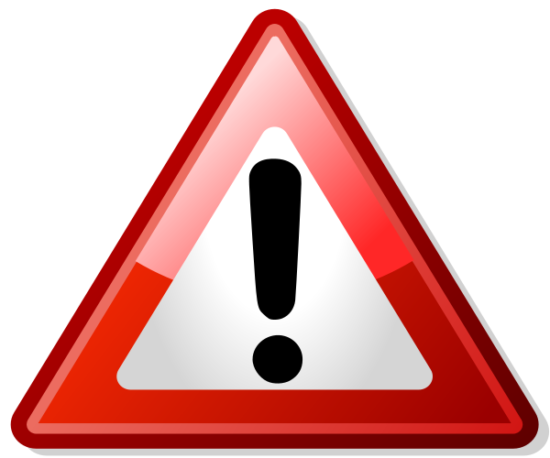 CALCUL 1
Développer
3(2x + 7)
CALCUL 2
Développer
 5(3x  8)
CALCUL 3
Développer
3x(7x + 6)
CALCUL 4
Calculer
                 3 + 5
CALCUL 5
Factoriser
15x + 20
CALCUL 6
Factoriser
3x + 4x²
CALCUL 7
Factoriser
4x² + 8x
CALCUL 8
Développer et réduire
(2x + 3)(4x + 2)
CALCUL 9
Donner l’écriture scientifique de 0,00287
CALCUL 10
Quels sont le quotient et le reste dans la division euclidienne de 50 par 6 ?
FIN DU TEST